স্বাগতম
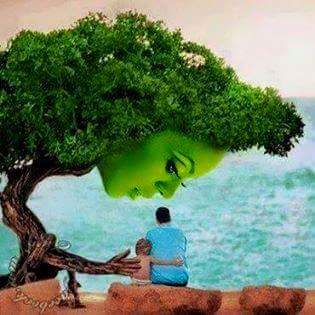 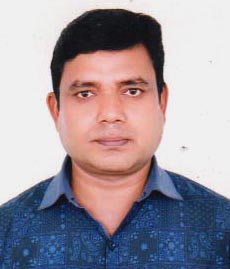 পরিচিতি
মোঃ মতিউর রহমান (বিপ্লব)
সহকারী শিক্ষক
Adarsha Ucho Biddaloy
motiur.pil.42@gmail.com
2
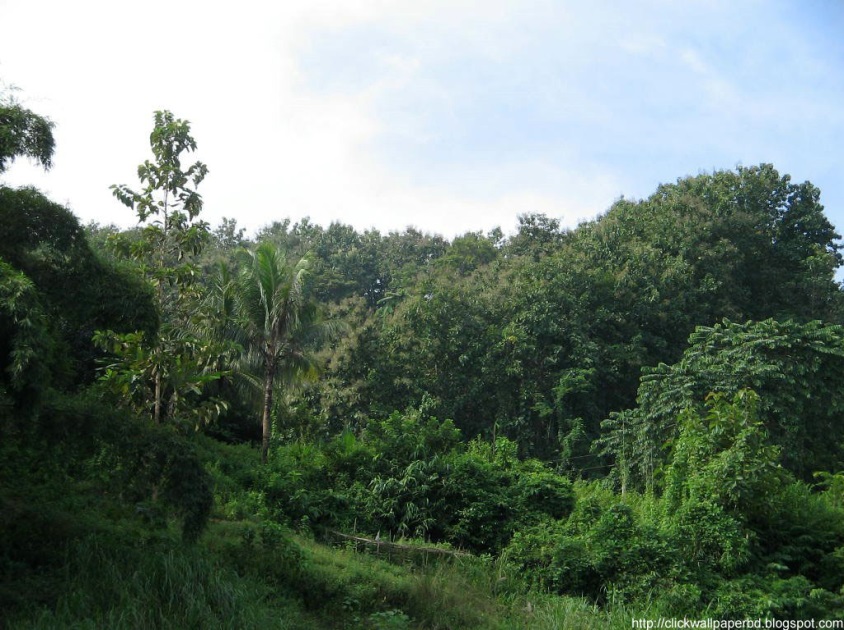 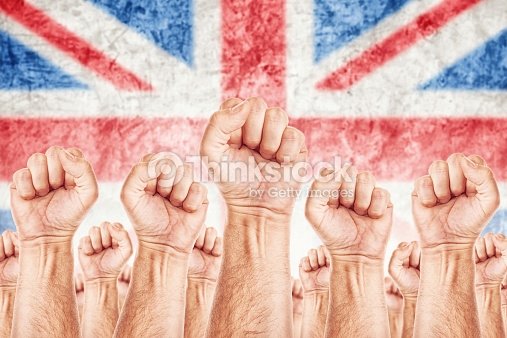 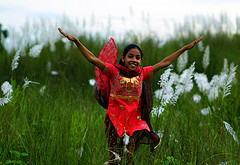 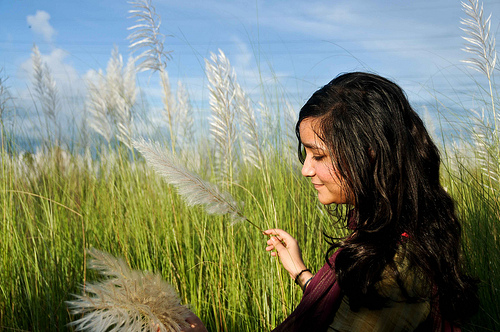 ছবিতে আমরা কি দেখতে পেলাম?
জাগ্রত হওয়া, অরণ্য, কণ্যারা
জাগো তবে অরণ্য কণ্যারা
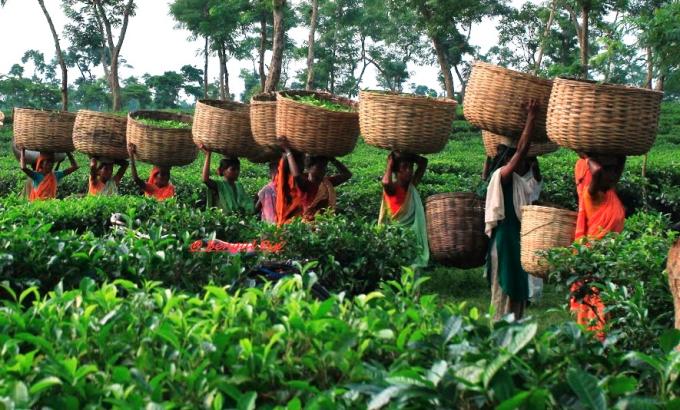 শিখনফল
এ পাঠ শেষে শিক্ষার্থীরা-
১। কবি পরিচিতি  বর্ণনা করতে পারবে।
২।  কবিতাটি শুদ্ধ উচ্চারণে পড়তে পারবে।
৩। নতুন শব্দগুলোর অর্থসহ বাক্য ও অনুচ্ছেদ গঠন করতে পারবে।   
৪। কবিতাটির চরণসমূহের ভাবার্থ বিশ্লেষণ করতে পারবে।
1/11/2020
5
শিশু কিশোর গ্রন্থ:
কবি পরিচিতি
ইতল বিতল,
 নওল কিশোরের 
দরবারে
স্মৃতিকথামূলক:
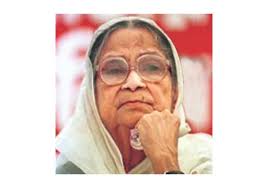 একাত্তরের ডাইরি
পুরস্কার:
কাব্যগ্রন্থ:
১। বাংলা একাডেমী
২। একুশে পদক
৩। মুক্তধারা সাহিত্য
সুফিয়া কামাল
১।সাঁঝের  মায়া
২।মায়া কাজল
৩।মোর যাদুদের সমাধি পরে
জন্ম:
১৯১১,২০ জুন
মৃত্যু:
১৯৯৯  খ্রিষ্টাব্দে ২০ নভেম্বর এ মারা যান।
6
[Speaker Notes: প্রশ্নোত্তর এর মাধ্যমে জন্ম, গ্রন্থ ও অন্যান্য তথ্য  দেখানো হবে।]
সরব পাঠ
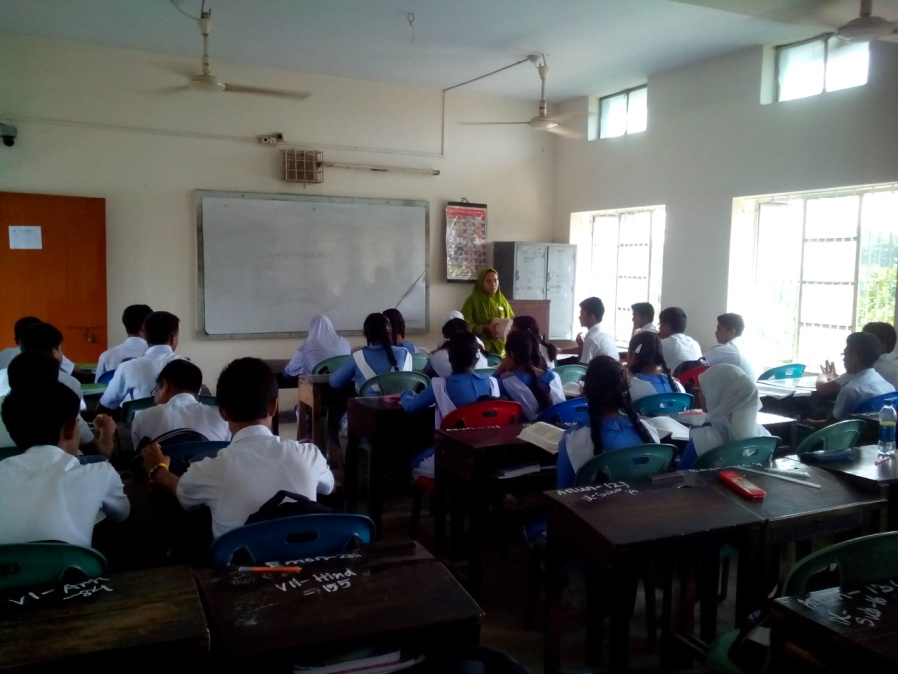 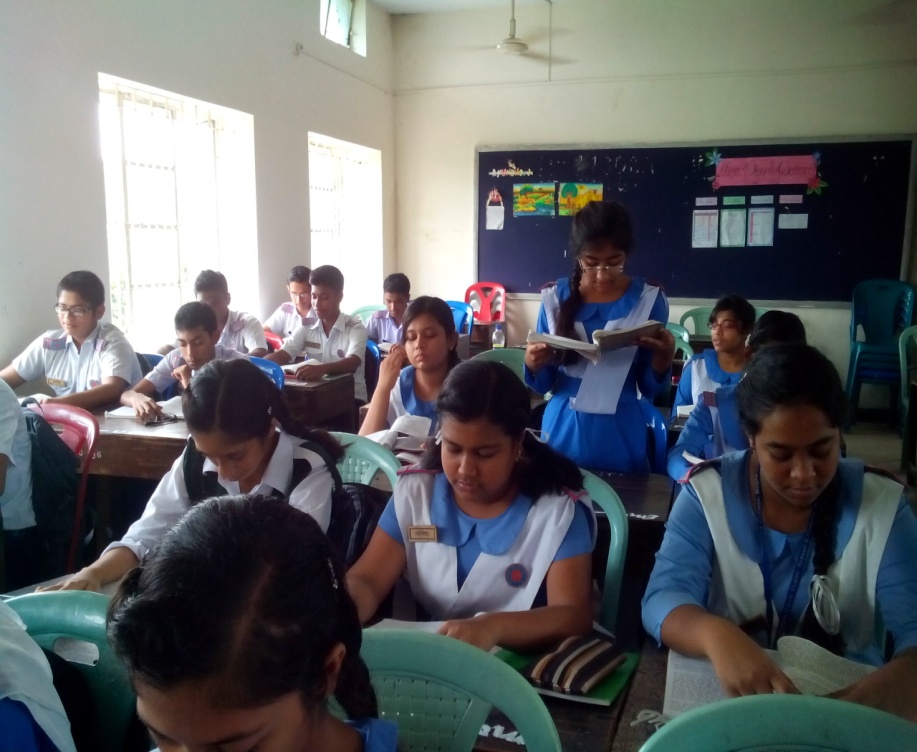 আদর্শ পাঠ
1/11/2020
7
[Speaker Notes: শিক্ষক নিজে  আদর্শ পাঠ দিবেন এবং শিক্ষার্থীদের দ্বারা সরব পাঠ  সম্পন্ন করাবেন।]
এসো আজকের পাঠের নতুন শব্দার্থসমূহ শিখে নেই
মুমূর্ষু
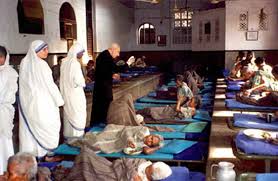 মৃত প্রায়
কঙ্কণ
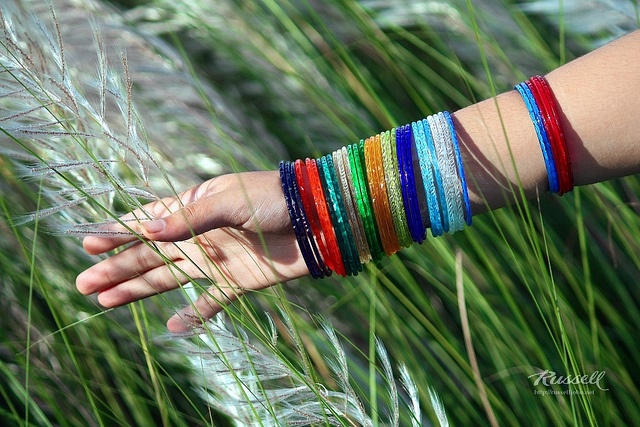 কাঁকন
মেলি লেলিহান শিখা
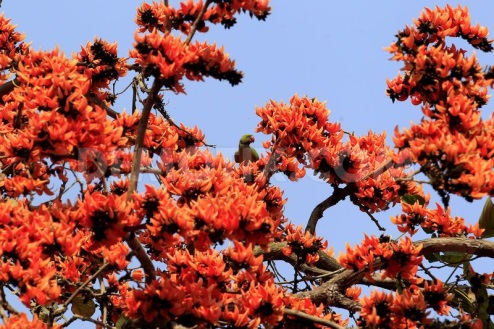 কবি তরুকণ্যাকে আহ্বান জানাচ্ছেন তার শাখায় শাখায় আগুন রঙা ফুল ফুটিয়ে আকাশে শাখা বিস্তার করতে
8
[Speaker Notes: এই স্লাইডে প্রথমে মূল শব্দ আসবে তারপর ছবি তারপর  শব্দের  অর্থ আসবে।]
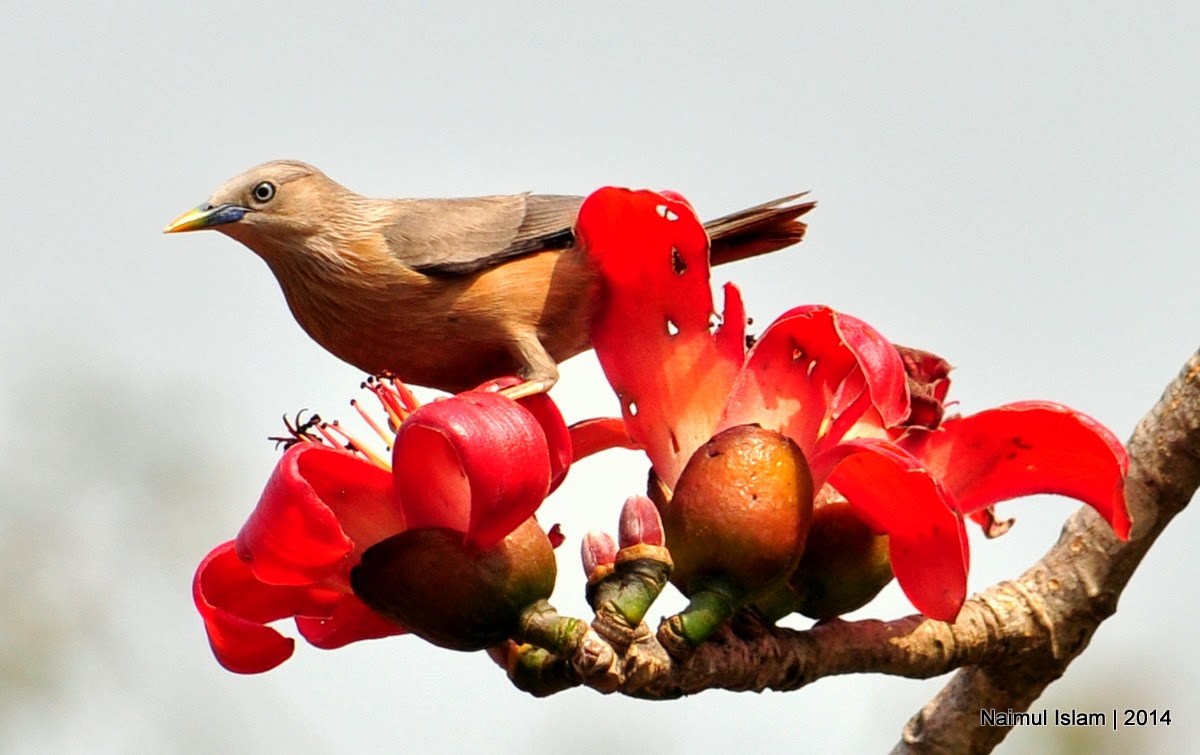 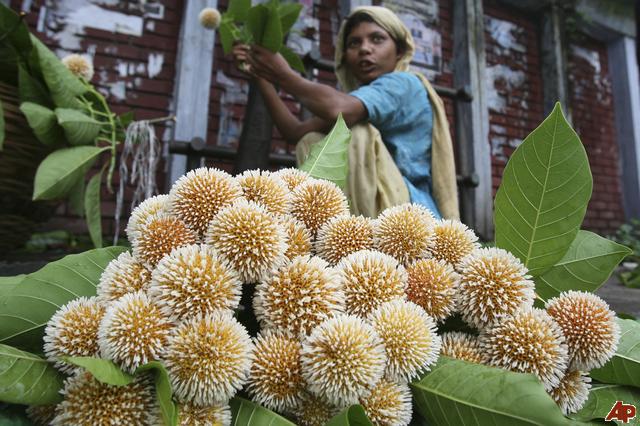 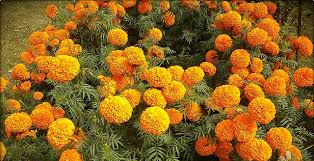 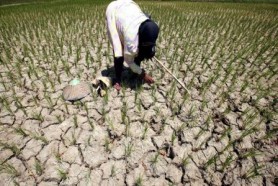 মৌসুমি  ফুলের গান মোর কণ্ঠে জাগে নাকো আর
চারদিকে শুনি হাহাকার।
[Speaker Notes: এই স্লাইডে  একের পর এক  ছবিগুলো   আসবে  এবং শিক্ষার্থীদের প্রশ্ন করা হবে:  ছবিগুলো  দেখানো হবে।  এরপর বিষয়বস্তু আলোচনা করা হবে।]
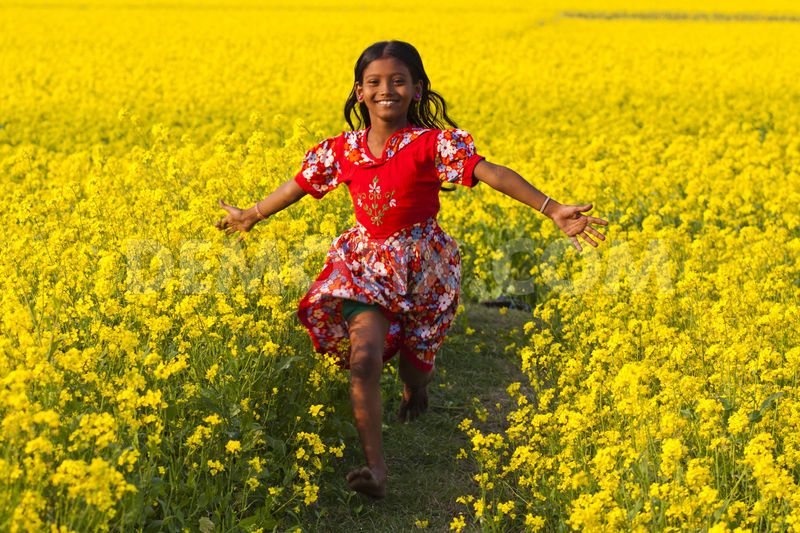 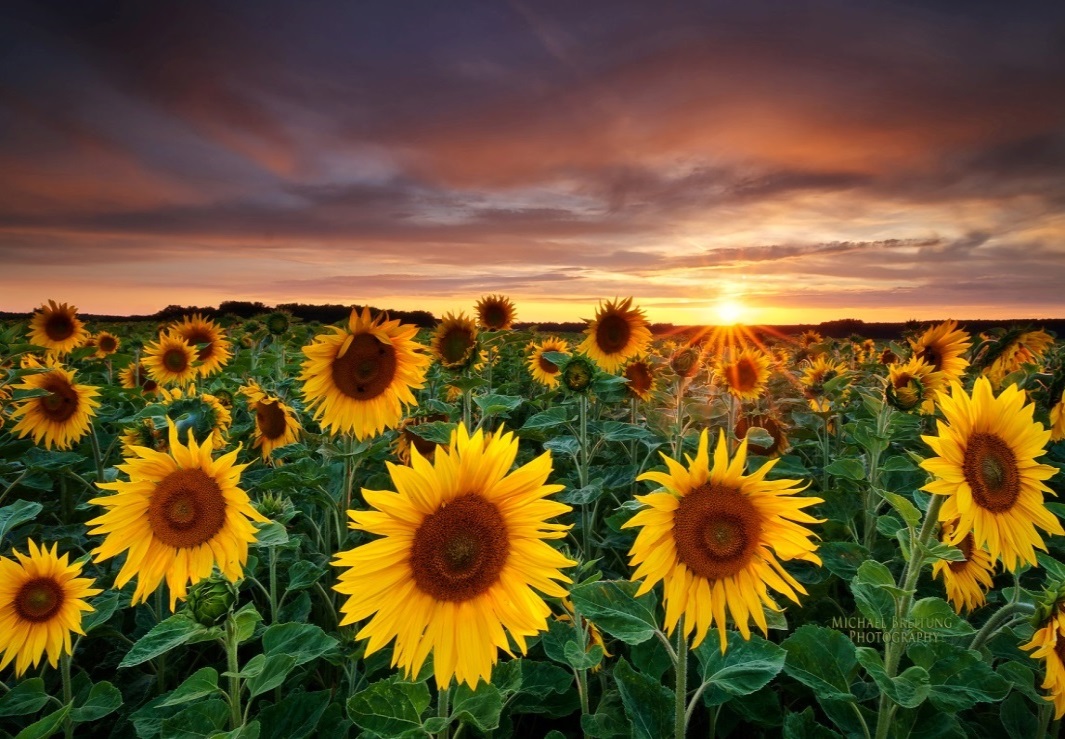 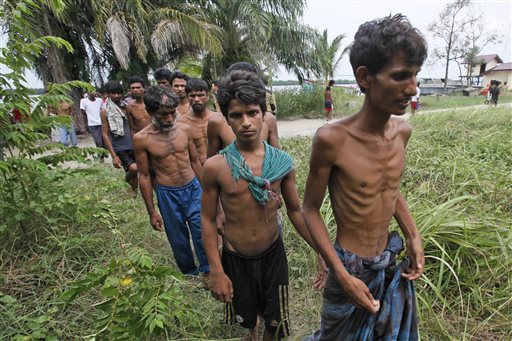 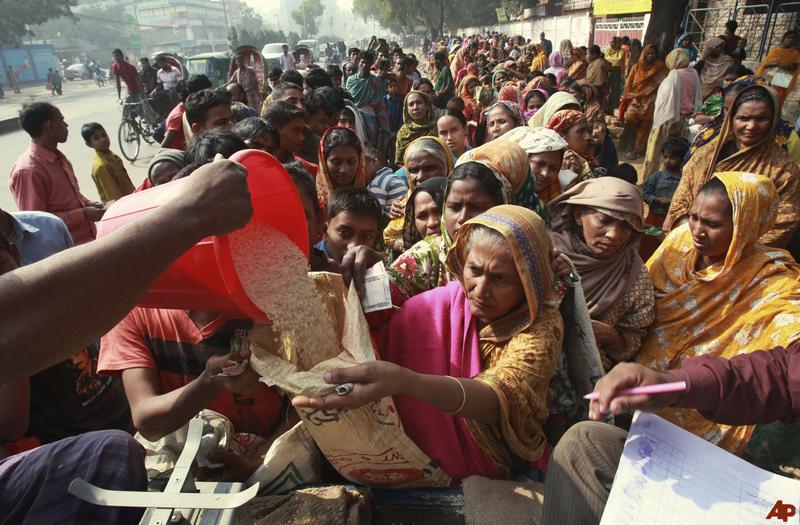 ফুলের ফসল নেই, নেই কারও কণ্ঠে আর গান
ক্ষুধার্ত ভয়ার্ত দৃষ্টি প্রাণহীন সব মুখ ম্লান।
[Speaker Notes: এই স্লাইডে  একের পর এক  ছবিগুলো   আসবে  এবং শিক্ষার্থীদের প্রশ্ন করা হবে:  ছবিগুলো  দেখানো হবে।  এরপর বিষয়বস্তু আলোচনা করা হবে।]
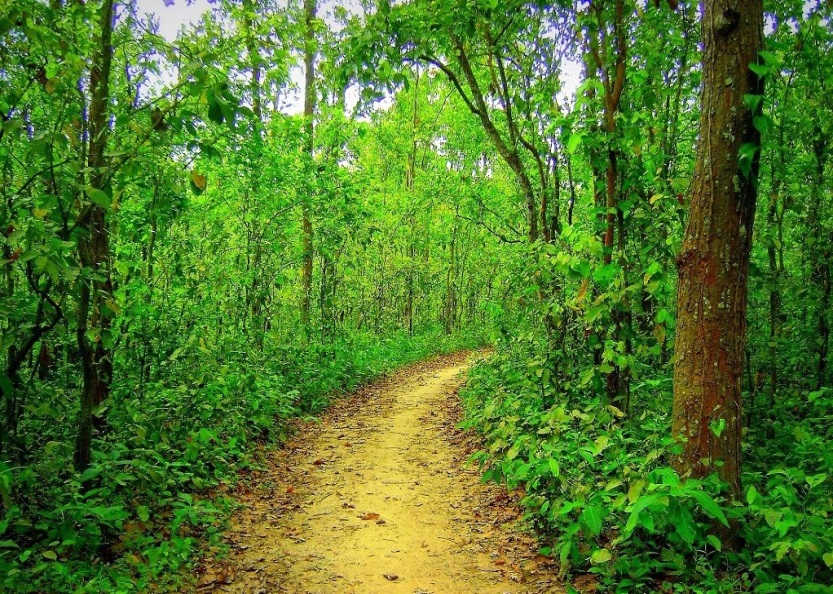 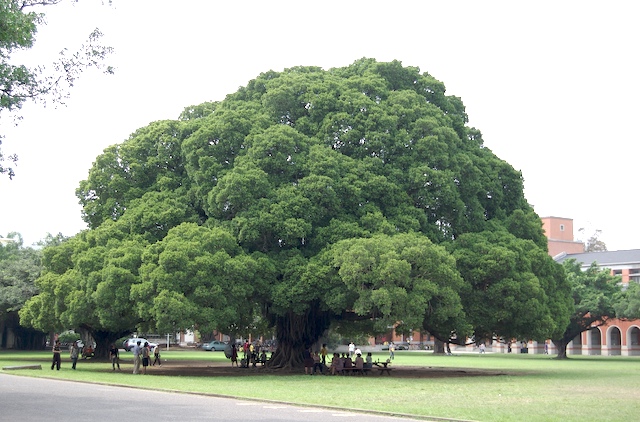 মাটি অরণ্যের পানে চায়।
সেখানে ক্ষরিছে স্নেহ পল্লবের নিবিড় ছায়ায়।
[Speaker Notes: এই স্লাইডে  একের পর এক  ছবিগুলো   আসবে  এবং শিক্ষার্থীদের প্রশ্ন করা হবে:  ছবিগুলো  দেখানো হবে।  এরপর বিষয়বস্তু আলোচনা করা হবে।]
জাগো তবে অরণ্য কণ্যারা! জাগো আজি,
মর্মরে মর্মরে ওঠে বাজি
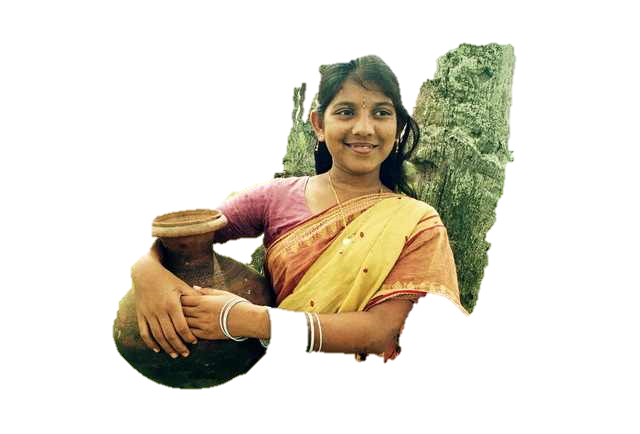 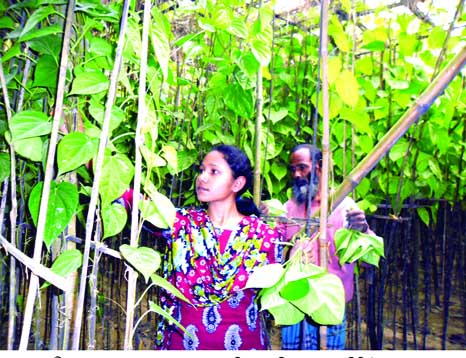 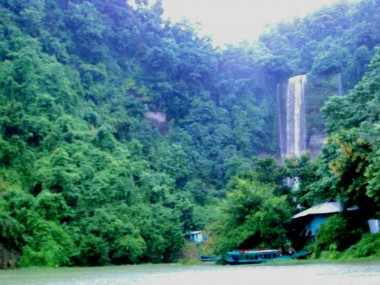 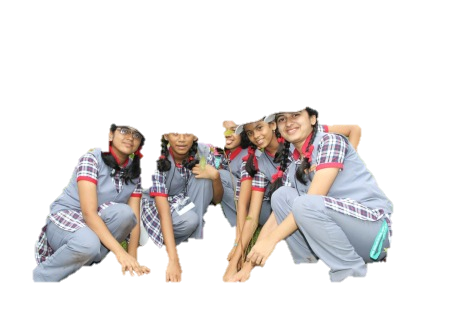 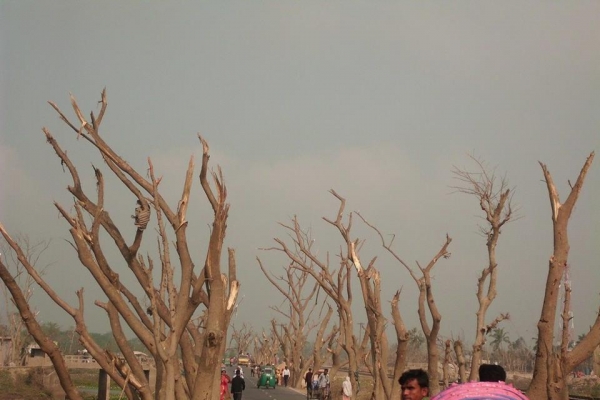 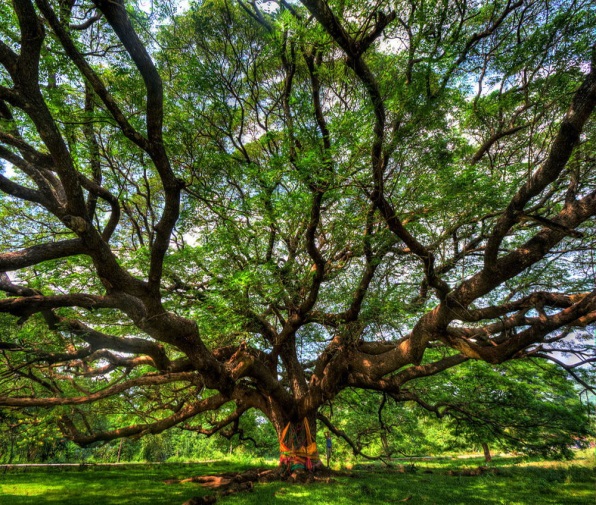 [Speaker Notes: এই স্লাইডে  একের পর এক  ছবিগুলো   আসবে  এবং শিক্ষার্থীদের প্রশ্ন করা হবে:  ছবিগুলো  দেখানো হবে।  এরপর বিষয়বস্তু আলোচনা করা হবে।]
জোড়ায় কাজ
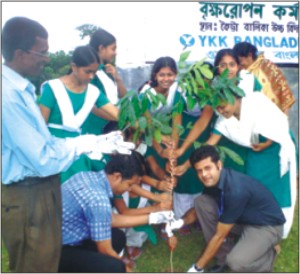 উপরের  ছবি ভালোভাবে দেখে  তিনটি বাক্য  লেখ।
13
[Speaker Notes: এখানে শিক্ষক   পাঠ সংশ্লিষ্ট যেকোন  ছবি দিয়ে জোড়ায় কাজ দিতে পারেন।]
বৃক্ষের বক্ষের বহ্নিজ্বালা
মেলি লেলিহান শিখা তোমরা জাগিয়া ওঠো বলো!
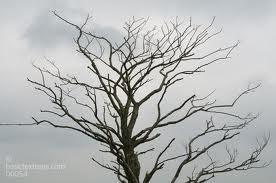 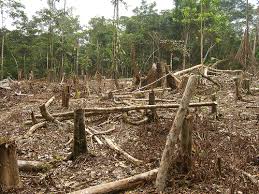 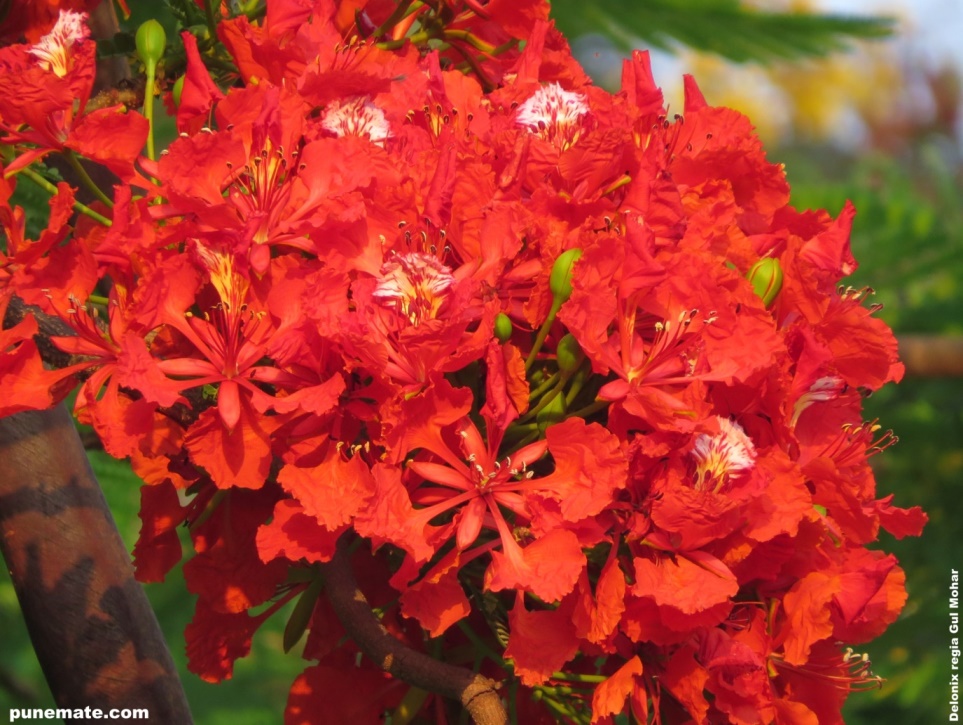 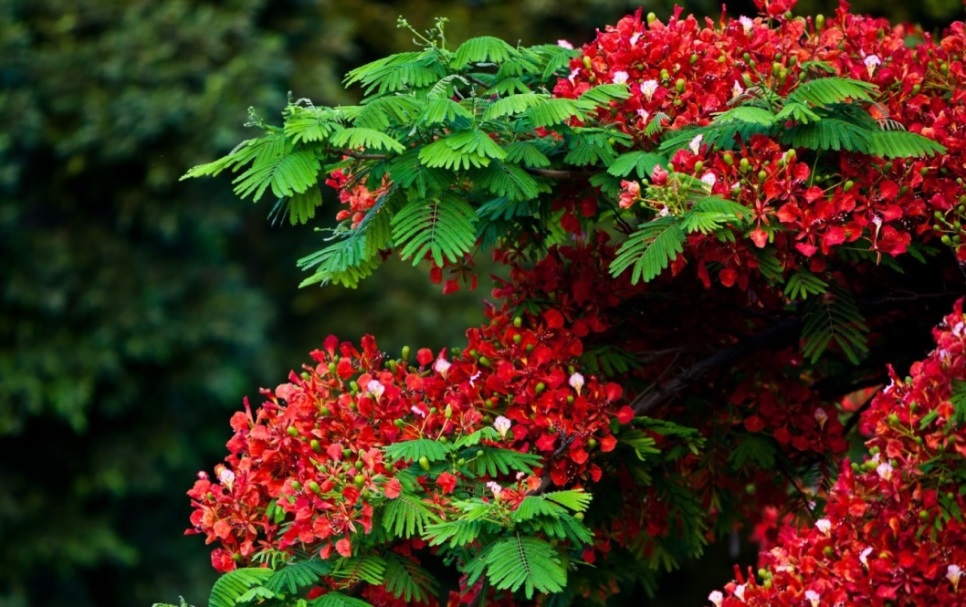 [Speaker Notes: এই স্লাইডে  একের পর এক  ছবিগুলো   আসবে  এবং শিক্ষার্থীদের প্রশ্ন করা হবে:  ছবিগুলো  দেখানো হবে।  এরপর বিষয়বস্তু আলোচনা করা হবে।]
কঙ্কণে তুলিয়া ছন্দ তান
জাগাও মুমূর্ষু ধরা-প্রাণ
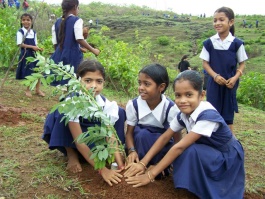 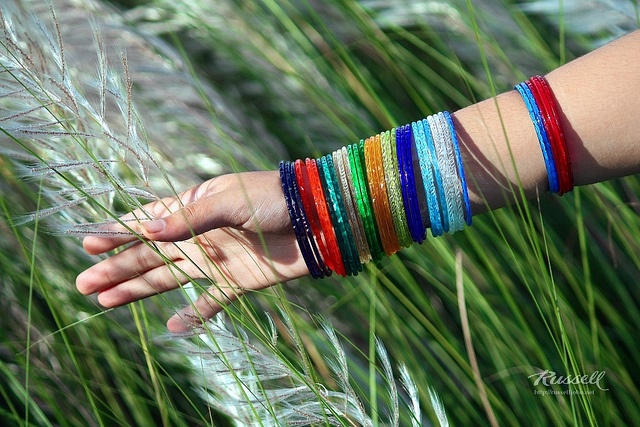 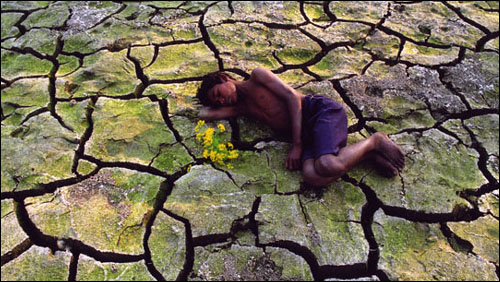 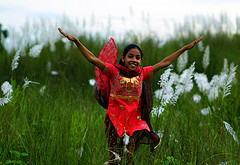 [Speaker Notes: এই স্লাইডে  একের পর এক  ছবিগুলো   আসবে  এবং শিক্ষার্থীদের প্রশ্ন করা হবে:  ছবিগুলো  দেখানো হবে।  এরপর বিষয়বস্তু আলোচনা করা হবে।]
ফুলের ফসল আনো,খাদ্য আনো ক্ষুধার্তের লাগি
আত্মার আনন্দ আনো, আনো যারা রহিয়াছে জাগি
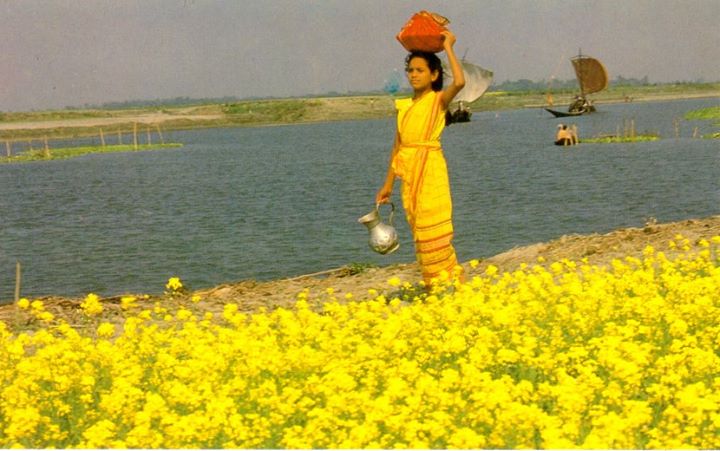 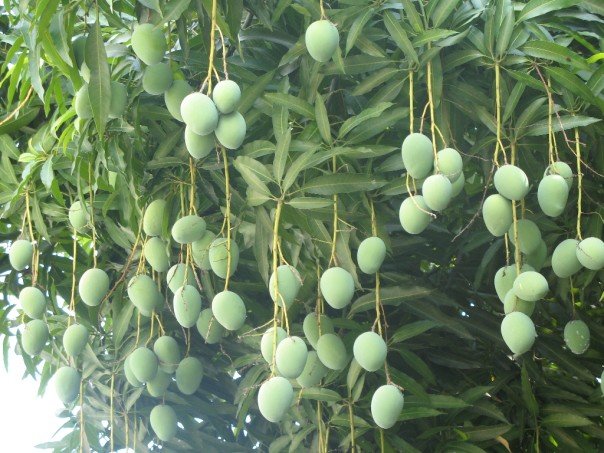 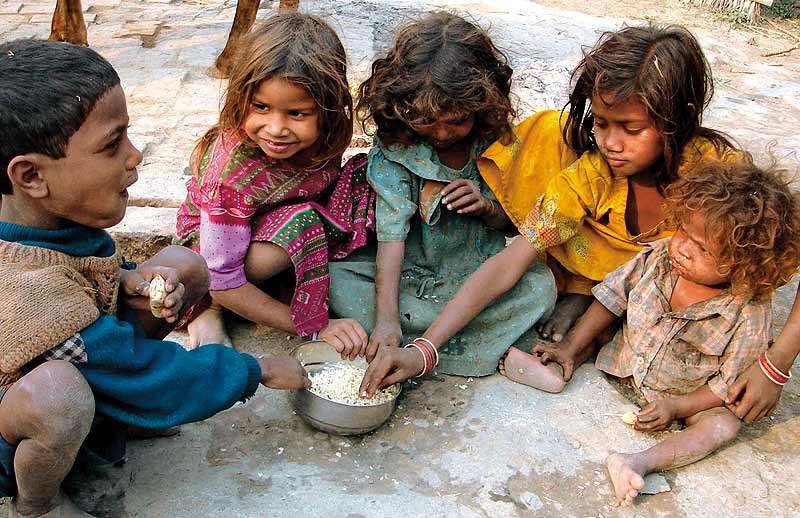 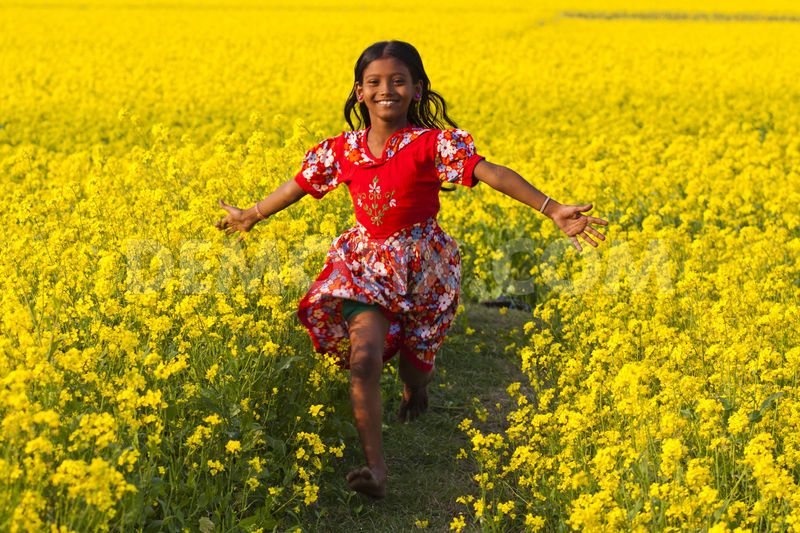 [Speaker Notes: এই স্লাইডে  একের পর এক  ছবিগুলো   আসবে  এবং শিক্ষার্থীদের প্রশ্ন করা হবে:  ছবিগুলো  দেখানো হবে।  এরপর বিষয়বস্তু আলোচনা করা হবে।]
তিমির প্রহর ভরি অতন্দ্র নয়ন, তার তরে
ছড়াও প্রভাত আলো তোমাদের মুঠি ভরে ভরে।
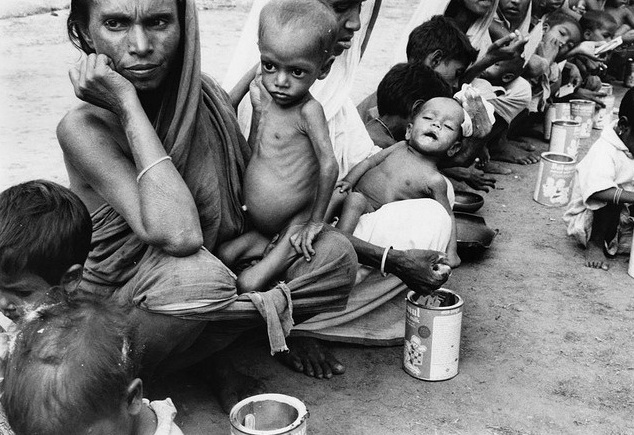 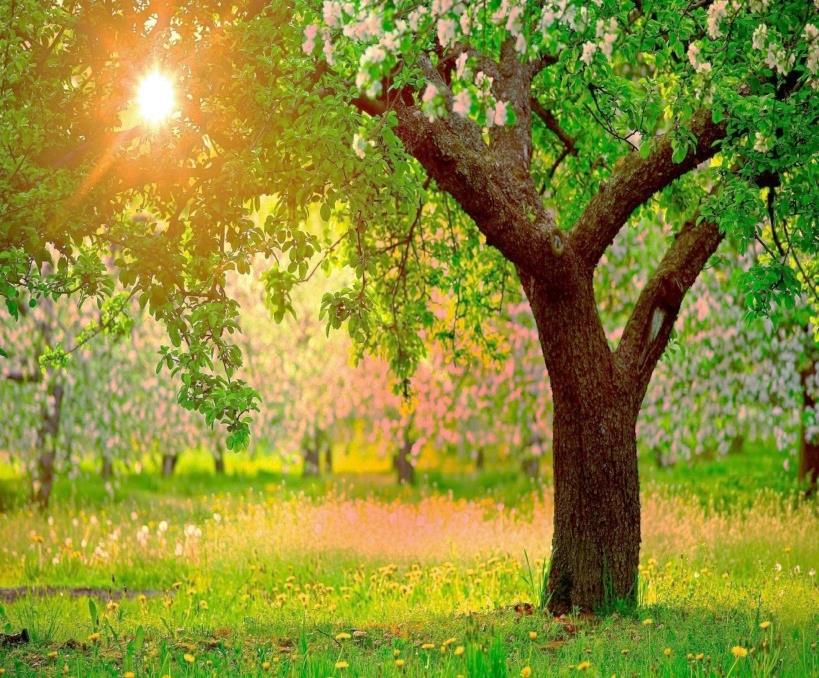 [Speaker Notes: এই স্লাইডে  একের পর এক  ছবিগুলো   আসবে  এবং শিক্ষার্থীদের প্রশ্ন করা হবে:  ছবিগুলো  দেখানো হবে।  এরপর বিষয়বস্তু আলোচনা করা হবে।]
দলগত কাজ
1/11/2020
18
মূল্যায়ন
সঠিক উত্তরের জন্য এখানে ক্লিক করুন
বহুনির্বাচনী প্রশ্ন
১। ‘  মায়া কাজল’ কোন ধরনের গ্রন্থ?
(ক) নাটক
(খ) উপন্যাস
√
(গ) গল্প
(ঘ) কাব্য গ্রন্থ
২।   তরু কণ্যার কাছে  কবির চাওয়া-
(খ) প্রেরণা
(ক) অধিকার
√
(গ) ফুলে ফুলে বিস্তার করা
(ঘ) আশ্রয়
[Speaker Notes: শিক্ষক প্রয়োজনে মূল্যায়নের প্রশ্ন পরিবর্তন করে নিতে পারেন।
সঠিক উত্তরের জন্য ডান পাশের উপরের কোনায়  ক্লিক করতে হবে।]
বাড়ির কাজ
দূষণমুক্ত প্রকৃতি রক্ষায় তুমি কিভাবে ভূমিকা রাখতে পার তা দশটি বাক্যে লিখে আনবে।
1/11/2020
20
সবাইকে ধন্যবাদ
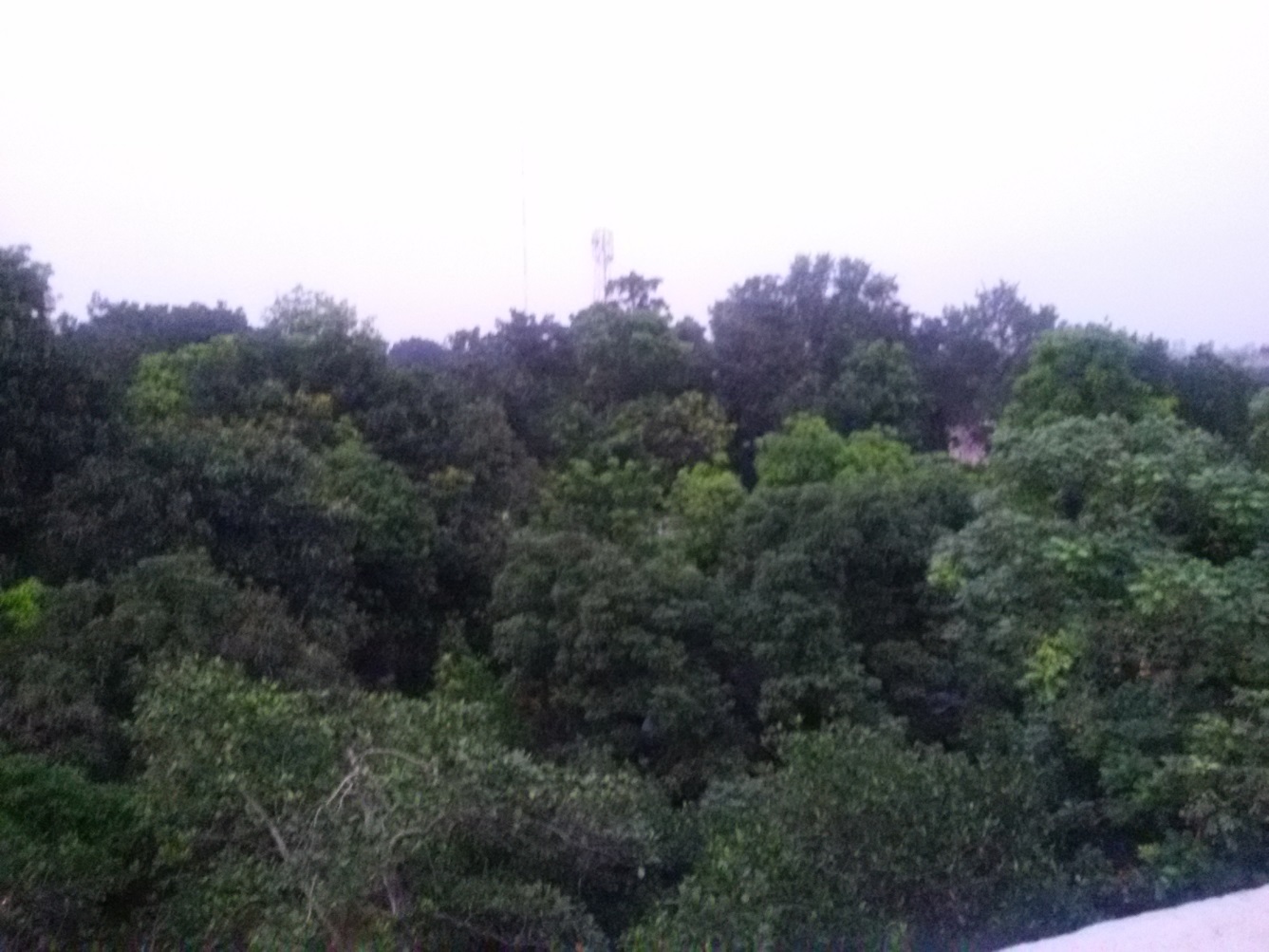